Title I, Part A: Essentials
Oregon Department of Education – Our “Why”
Equity and Excellence for Every Learner
The Oregon Department of Education works in partnership with school districts, education service districts and community partners;
Together, we serve over 580,000 K-12 students;
We believe every student should have access to a high-quality, well-rounded learning experience;
We work to achieve the Governor’s vision that every Oregon student graduates with a plan for their future.
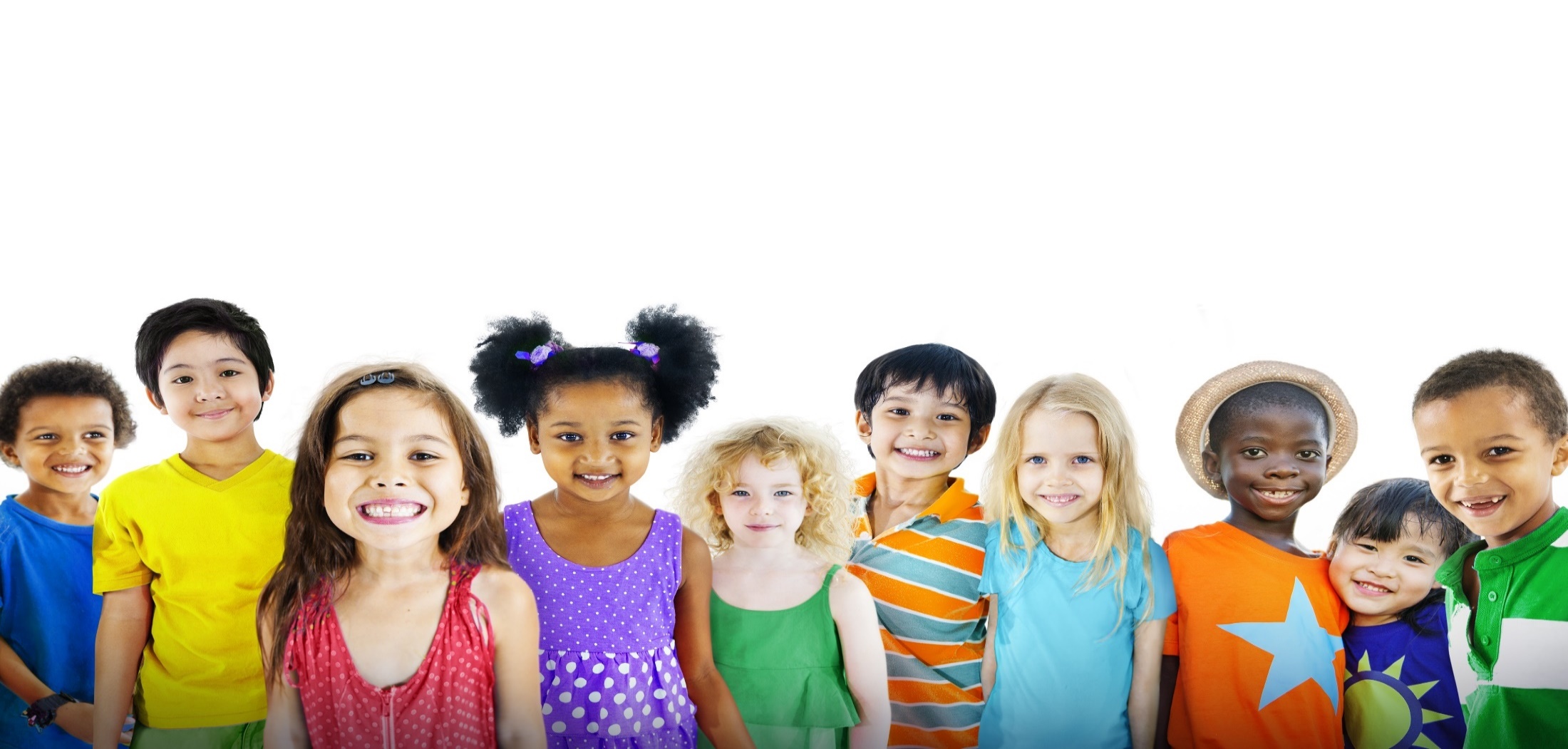 Oregon Department of Education
2
Outcomes
Deepen understanding of Title I-A 

Share resources

What you need to know now (“To Do” list)
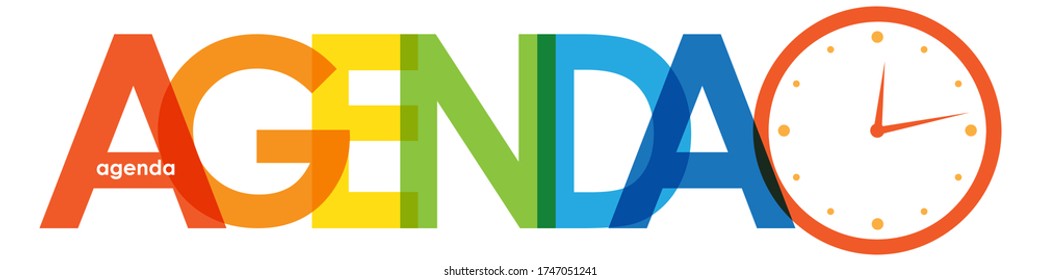 Oregon Department of Education
3
[Speaker Notes: Title IA is huge! We’re going to give a 10,000 foot view of what it looks like to oversee Title I-A at the district level.]
Purpose of Title I-A
The purpose of Title I, Part A is a to “provide all children significant opportunity to receive a fair, equitable, and high-quality education, and to close educational achievement gaps.”

Academic Intervention & Enrichment (all subjects)
Social Emotional Learning and Support
Professional Development
Instructional Staff and Supports
Behavioral Supports
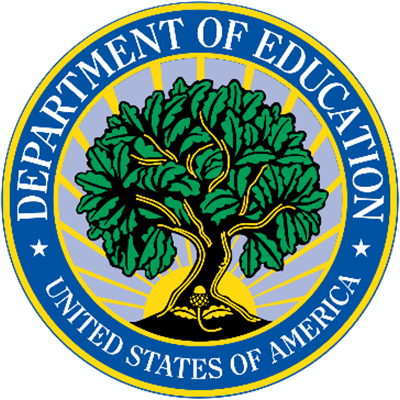 4
Oregon Department of Education
I’m new… what do I need to know?
District Level Planning
School Level Planning
Fiscal Responsibilities
Data Collections
Year at-a-Glance
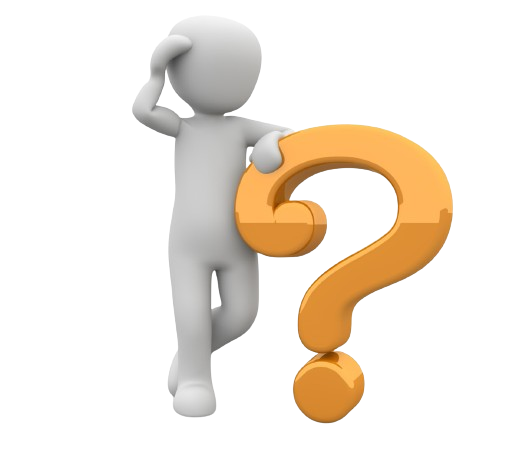 Oregon Department of Education
5
District Improvement Plan
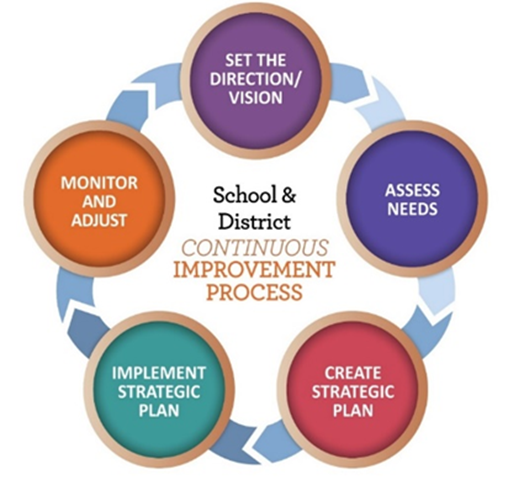 ESSA requires that all districts complete a needs assessment and establish a District Improvement Plan.
The district level plan should be reviewed annually, with a new needs assessment taking place every three years.
The needs assessment can be applicable to all district programs.
Oregon Department of Education
6
School Level Planning
Oregon Department of Education
7
Each Title I-A Building must …
Complete an annual needs assessment

Create and annually update school-level plan and compact

Develop and implement a Family Engagement Plan

Engage families as partners in their child’s learning

Maintain documentation of teacher and paraprofessional qualifications
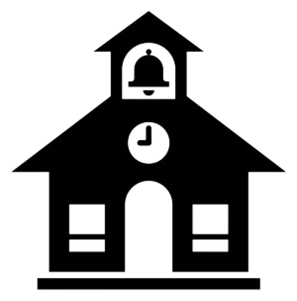 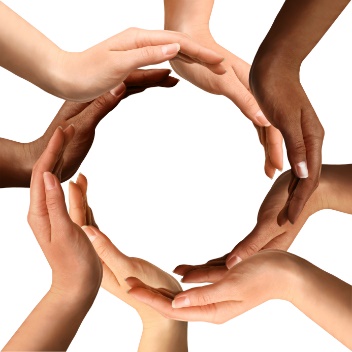 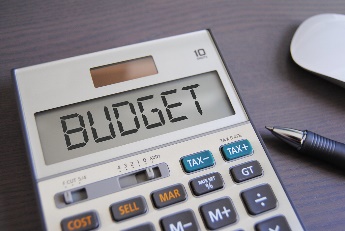 Oregon Department of Education
8
[Speaker Notes: Each school must have its own version of a comprehensive needs assessment that is specific to the school needs.

District is responsible for monitoring school plans

The district should collect school plans and have conversations with schools to ensure connection and coordination between school plans and the overall district plan and priorities]
School Plans
School Wide Program

Funding serves all students
All staff are part of the Title I-A program
Targeted Assistance Program 

Criteria identifies eligible students
Resources only support eligible students
ODE Website: School-Wide and Targeted Assistance Planning
Both require comprehensive needs assessments, family engagement activities, and annual review by the district
Oregon Department of Education
9
[Speaker Notes: Once you’ve determined your needs, you’ll need to determine what type of plans to create.  Every school that receives Title I- funds must have a plan. There are two options under Title I-A.

We will go through the elements of both.  The biggest difference is that a Schoolwide program is just that.  All students at the school can participate.  A targeted assistance program is smaller and requires entering and exiting criteria.  These are a little more restrictive, but some argue more impactful.

While these school plans must be in place, districts are not required to turn them in annually.]
Family Engagement
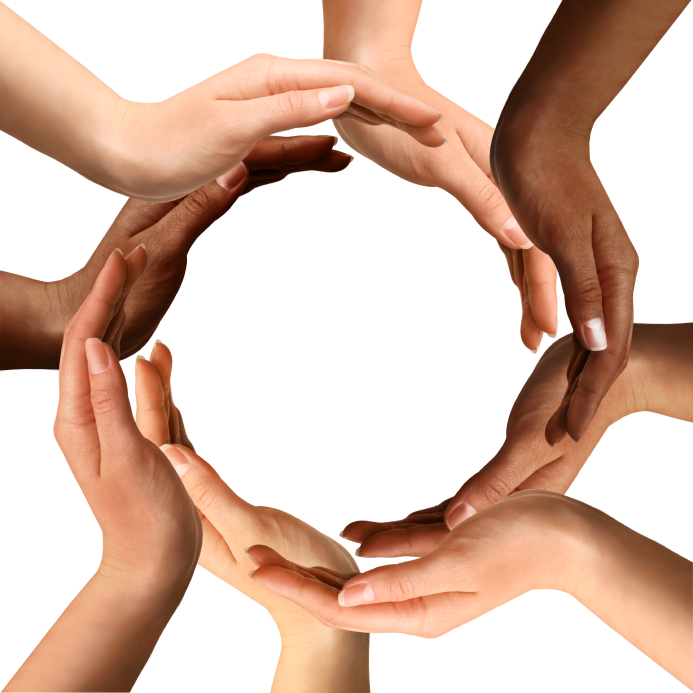 Oregon Department of Education
10
[Speaker Notes: There are four requirements under family engagement that each Title I-A school must complete annually.  These requirements are the annual meeting, engagement plan, compact, and providing opportunities to build family capacity.]
Families as Partners
Annual Meeting
Program design, family rights, opportunities for partnership
Family Engagement Plans
Shared planning and decision-making
Compacts
Shared responsibility for student learning
Building Family Capacity
Opportunities to be engaged in their child’s learning
Oregon Department of Education
11
[Speaker Notes: There are several requirements within the family engagement provision of ESEA, designed to ensure all families feel welcome and able to participate as partners. These requirements apply in both Targeted Assistance and Schoolwide Title I-A programs. 
Engage families in decision-making – Families must be engaged in the development and annual review of the school-level Family Engagement and Title I-A plans, as well as have opportunities to share suggestions and feedback. The district must establish policies that ensure all interested families are prepared to participate in planning, decision-making and oversight groups such as boards, councils, committees or working groups.  
Include family voice – Schools must have an annual meeting to share details of the school’s program and build family capacity as partners with the school in their child’s education. Family voice can be gathered through input and review of the school plan, participation in surveys, as well as other opportunities for feedback.  
Remove barriers to communication – In order to assure that families are able to participate; information must be shared in a language and format accessible to all families. This includes information shared as part of the annual meeting, as well as information specific to their child.  
Promote shared partnership for student learning – Each school that receives Title I-A funds must develop, with their families, a compact that outlines how families, students and school staff will build and develop a partnership to ensure student success. This includes describing the school's efforts to provide high-quality curriculum and instruction as well as the activities and actions that families can take to support their child's learning. 
Build family capacity – Each school must provide opportunities for families to be engaged in their child’s learning. This includes supporting families with understanding the school’s program. Consider modeling strategies for families to support the academic achievement of their students.]
Building Level Budgets
Each building receives a Title I-A allocation at a per child amount
Funds must be used in alignment with the school’s needs assessment
Districts must have a process to approve building spending requests
Oregon Department of Education
12
District Level Documentation
The district should develop a system of maintaining electronic files at the district level of all components of each funded school’s Title I-A program for easy access.

Documentation available upon request
Title I-A Annual Meeting documentation 
Family Engagement Plan (reviewed and revised with parent input annually)
Family-School Compact (reviewed and revised with parent input annually)
Building Family Capacity documentation
Oregon Department of Education
13
[Speaker Notes: Needs Assessment, School Plan, Family Engagement Activities, and budget information should be kept on file at the district.  Electronic signatures are allowable.]
Fiscal Responsibilities
Oregon Department of Education
14
Fiscal Responsibilities in Title I-A
Oregon Department of Education
15
[Speaker Notes: These are not just Title I-A specific items.  Talk to other grant managers.  

Transferability: Title II-A and/or Title IV-A only.  Funds take on the identity of their new home. (BRIEF)

Allowable Uses:  Fed Funds Guide, 

SNS: Federal funds must supplement, not replace state and local funds.  This test is different in Title I-A (BRIEF)

Time & Effort:  System to keep track of the work of employees paid in part or in full with federal funds. (Working on a brief)

Inventory: Keep track of all assets purchased with federal funds. (non-consumables) (BRIEF)

Equitable Services provision of ESEA that ensures that qualifying students attending private schools benefit from federal funds.]
Private Schools:  Equitable Services
Consultation is the heart of equitable services
Goal: Reach agreement on how to provide equitable and effective programs for eligible private school children

Consultation should be:
Timely 
Meaningful 
Ongoing
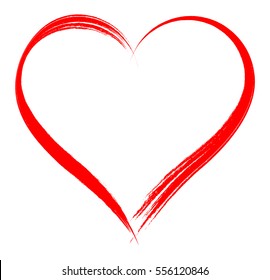 Oregon Department of Education
16
[Speaker Notes: Consultation is at the heart of equitable services. As required under ESSA, all districts that receive federal funds must provide equitable services to any non-public school within its boundaries that wishes to participate. Districts meet this requirement through annual consultation that is timely, meaningful and ongoing, and which results in the school district and private school officials reaching agreement on services to meet the expressed strengths and needs of private school students, teachers, and staff.

Timely: 
Before the LEA makes any decisions
During the design and development of program
Throughout the implementation and assessment of services
MEANINGFUL
Genuine opportunity for parties to express their views
Views seriously considered
LEA may initiate consultation with a proposal for services
Consultation must occur before final decision are made by LEA


Meaningful consultation must begin before any services are provided to students, teachers, or other private school educational staff. Although the initial consultation is generally the most critical, ongoing consultation is necessary and required for follow-through, adjustments, and evaluation.]
Consultation: Roles and Responsibilities
District
Identify private schools within district boundary
Develop annual consultation calendar
Send out consultation invitation letter 
Establish LEA and private schools roles and responsibilities 
Discuss / exchange applicable LEA and private school fiscal and program policies 
Get private school signature on Affirmation of Consultation
Document, document, document!
Private School
Attend consultation
Conduct annual needs assessment
Provide necessary reports / documentation to district when requested
Identify method for evaluating effectiveness of programs
Work with the district to arrange for billing and payment
Oregon Department of Education
17
[Speaker Notes: The LEA and the private school will have specific roles and responsibilities throughout the process that requires the LEA and the private school officials to collaborate to decide how best to use the funding. This involves an in-depth consultation to create a plan. Together, private school officials and LEA staff review screening data (based on multiple, objective and educationally-related criteria)to assess the eligible students’ greatest needs, agree on what types of services will be provided and for whom, and decide how they will be evaluated. 

Depending on program requirements, benefits may support students themselves, help their families support their learning, or help educators who work with them more effectively. The LEA implements the plan to provide services, communicating with the private school staff as needed along the way.]
Equitable Services Checklist
Review Equitable Services Handbook and Resources 
Consultation (electronic signatures are okay)
Review private school data (low-income, addresses, school enrollment)
Determine allocation 
Note:  each Title program has a different method of determining equitable share
Send consultation form to janette.newton@ode.oregon.gov
Oregon Department of Education
18
CIP Budget Narrative
Oregon Department of Education
19
[Speaker Notes: Methodology is the new “supplement not supplant” requirement for Title I-A. Describes how state and local funds are allocated to schools regardless of Title I-A funding status.

Should include a calculable component which demonstrates that all schools in a grade ban receive equitable state and local funds.  Districts cannot allocate less state and local funds to schools that are Title I-A funded.

Rank and serve is the process in which a district determines which schools receive Title I-A funds based on their poverty count. Any school with 75% or more poverty must be served. No school with lower poverty may receive a per child amount that is higher than a school experiencing more poverty. Districts can serve a school below 35%, but there are specific guidelines…please call us.

Set Asides are those funds taken off the top of the district’s allocation that are set aside for district wide initiatives. This happens BEFORE you give money to schools. Some are required:  McKinney Vento, Private Schools, Family Engagement (for districts over $500,000) District wide initiatives can only serve Title I-A schools, with the exception of McKinney Vento/Foster Care. Any student experiencing houselessness or foster care can benefit from use of Title IA set aside funds, whether they attend a Title IA funded school or not.


Budget narrative represents the district level Title IA budgets. Each school gets its own line item. roken down by each school. Activities/strategies should align to the school level plan. Building budget amount match amount of targeting page. Include brief descriptions of cost.  

CHECKLIST, CIP BN User Guide, Federal Funds Guide]
Data Reporting
Consolidated District Performance Report (CDPR)
Reporting of student achievement results in Title I-A schools

Comparability Report
Demonstration that state and local funds provided to Title I-A schools are comparable to non-Title I-A schools within the district
Oregon Department of Education
20
[Speaker Notes: CDPR: 
WHEN: September 
WHAT: Reporting of Achievement results of Title I-A buildings. (Reading, Math)
WHY: Federal report that demonstrates the effectiveness of Title I-A programming, which leads to federal decision making.
WHERE: Completed in consolidated collections
(website)

Comparability
WHEN: Dec 1
WHAT: Reporting student and staff ratio at all schools, enrollment numbers, usually of October 1
WHY: Receiving Title IA funds requires that state and local funds are used to provide services that, taken as a whole, are comparable between Title I-A funded and non-funded schools.
WHERE: Spreadsheet sent usually to Title IA directors – whoever does the calculation]
Year at a Glance
Aug-Oct
Nov-Jan
Feb-Apr
May-July
Prerequisites due
Budget Narrative Opens
CDPR due
Conduct Annual meetings
Budget Narrative Due

Comparability

Carryover Opens
Monitoring

Private School consultation
Plan for next year

Update School Level Plans
Title I-A Coordinator’s Calendar
Oregon Department of Education
21
[Speaker Notes: SARAH]
Resources
ESSA Quick Reference Briefs

 Title I-A Coordinator’s Calendar

Oregon Federal Funds Guide

Within District Allocations under I-A

CIP Budget Narrative Resources
Oregon Department of Education
22
[Speaker Notes: There are a wide variety of resources available to support districts with Title IA. The CIP Budget Narrative User Guide and Checklists are particularly helpful tools when submitting the narrative application.]
We’ve Got You!
NEWSLETTER
Sign up for timely and important information sent via email
BRIEFS
Access quick reference guides on common topics related to federal programs
GUIDANCE
Visit the appropriate Title website for in-depth written program information
OFFICE HOURS
Connect with ODE and district peers to discuss timely topics
INDIVIDUALIZED TECHNICAL ASSISTANCE
Contact program staff for support for specific needs (e.g. new federal program staff)
WEBINARS
Participate in live formal presentations conducted by ODE and view slides from previous presentations on our website
Oregon Department of Education
23
[Speaker Notes: The Federal Systems team has implemented a framework of support that has multiple prongs. We’ve created this graphic to illustrate the multiple ways in which we are working to cultivate connection and communication with districts.

Listserv - Go to the Contact Us section of the ODE website and click on the Education Updates link to sign up for as many listservs as you like!

Guidance - The main ESEA web page has links to every program where program specific guidance can be found

Briefs -  can be found on the main page as well, right at the top.

Office hours are a regularly recurring opportunity to connect with specialists by program. The intention is to provide a regularly scheduled time when program specialists are available to answer questions, as well as a space for districts to share a problem of practice related to the specific program with their colleagues. Districts are encouraged to participate as they need to. Last year we offered Office hours for Titles IA, IIA, IVA, and VB on Tuesdays at 10 AM and we intend to continue that in the upcoming school year.

We will continue the practice of scheduling more formal presentations which we post as PPTs on the website for those who were unable to attend.]
Tips for New Directors
Connect with building principals regularly
Organize school and family engagement plans
Visit private schools
Attend Office Hours
Sign up for the listserv
Reach out!
Oregon Department of Education
24
Regional Contacts by ESD
Amy Tidwell
Grant, Harney, High Desert, InterMountain, Jefferson, North Central and Region 18
Jen Engberg
Clackamas, Columbia Gorge, Multnomah and Northwest Regional 

Lisa Plumb
Lane, Linn Benton Lincoln and Willamette

Sarah Martin
Douglas, Lake, Malheur, South Coast and Southern Oregon
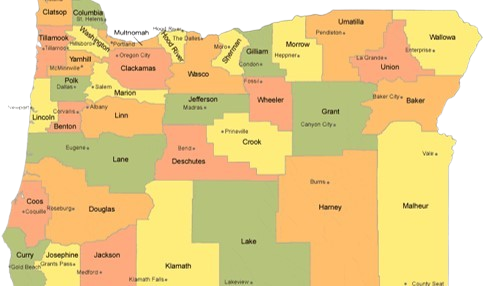 Oregon Department of Education
25
[Speaker Notes: We have divided up the state into four sections. Each of us serves as the primary contact for the districts in these ESDs]
Please reach out!
Amy Tidwellamy.tidwell@ode.oregon.gov
Jen Engbergjennifer.engberg@ode.oregon.gov
Lisa Plumblisa.plumb@ode.oregon.gov
Sarah Martinsarah.martin@ode.oregon.gov
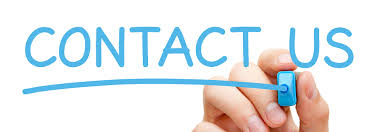 Oregon Department of Education
26
[Speaker Notes: Our team has moved from a programmatic model to a regional support model. Each of us has taken a section of the state to support across Titles IA, IIA, IVA and VB.]